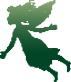 美术综合班学习简报(第一期)
主编：程海  2017年3月29日
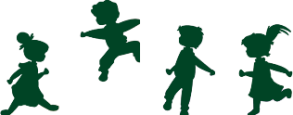 卷首寄语
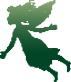 教育是一条智慧的长河，它承载着知识、文明，
它既是智慧的产物，又是智慧的载体与推进器。
教育从来就是一个智慧的职业，教育需要智慧。
智慧需要教育的传承，教育离不开智慧的滋养。
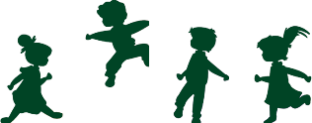 温馨提示
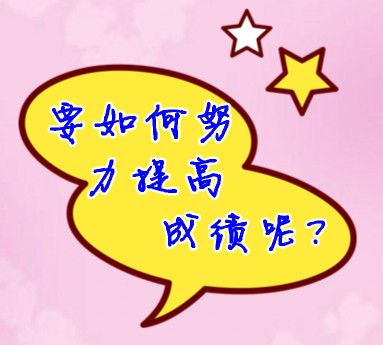 备注：此版块可依据不同学习阶段进行不同的提示，可包含通知、安排等。右边的案例为某辅导教
师简报第一期的温馨提示。
---老师们看这里啦！！！
→课程学习时间达到或超过1440分钟，即可得满分30分；
→提交两篇课程作业，每篇10分；被批阅为优秀加5分，批阅为良好加3分，批阅为合格加2分，此项满分30分；
→提交两篇研修日志，每篇10分，此项满分20分；
→参与论坛交流，发布10个主题帖，每个得1分，发布20个回复贴，每个得0.5分，此项满分20分；
注意啦！学习是十几分钟需点确定，不学时需点结束本次学习，否则不会给予计时哈。

寄语：亲爱的老师学员们，是不是很容易得分呢？